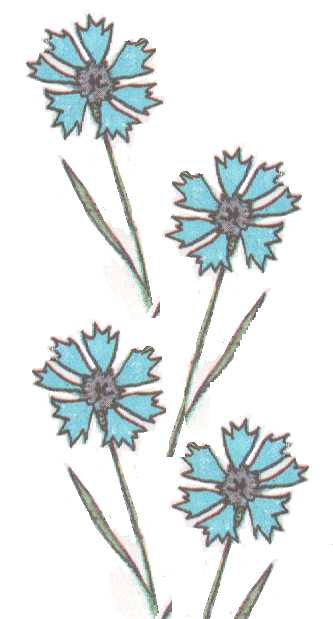 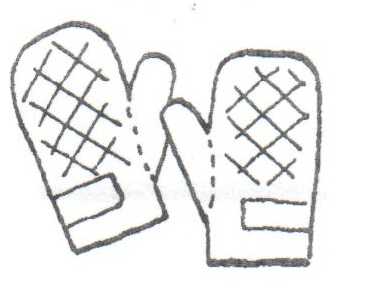 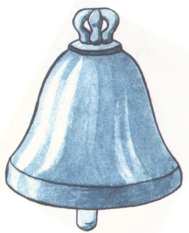 Звонкие согласные звуки В - Вь
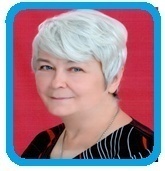 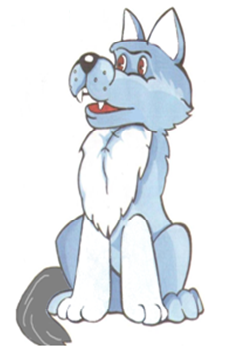 Иванова О. Ф.
Вьюга воет: В____ ,   вьюга вьёт: В___,
Вдоль  по улице  метёт: В_________ .
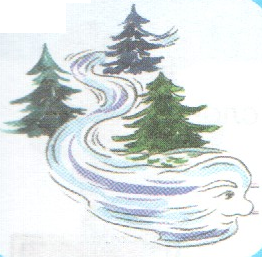 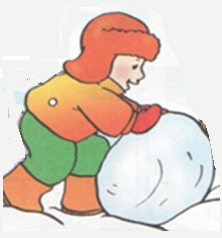 Ты лети ветерок через тысячи дорог:  Вь_,  Вь_, Вь_.  Вей, вей завивай, снегом землю засыпай.
.
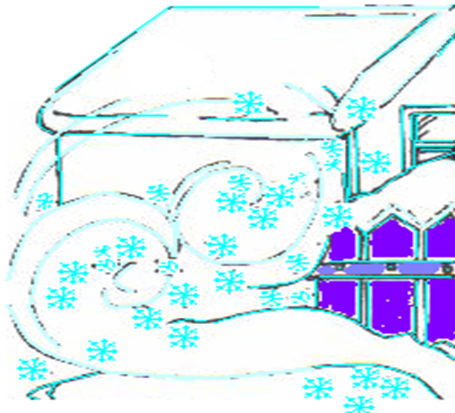 Что делают губы, зубы, язык.
Что мешает воздуху выходить изо рта?                                    Верхние Зубы касаются нижней Губы.                                     
- Воздушная струя встречает преграду.
Руку прижать к горлу и произнести: В___ .
Чувствуете, как дрожит горлышко, ГОЛОС звучит.
Согласный  звук   «В»  произносим твёрдо.                                    
А звук Вь – произносим мягко. Оба звонкие.
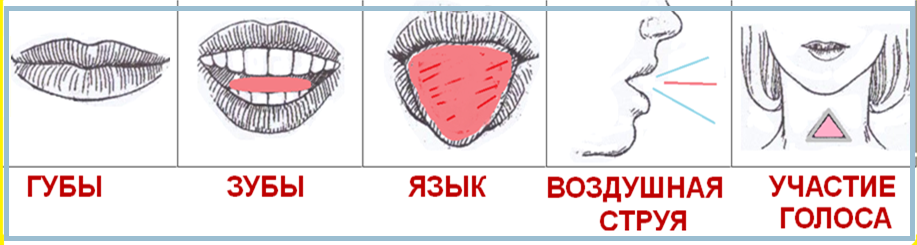 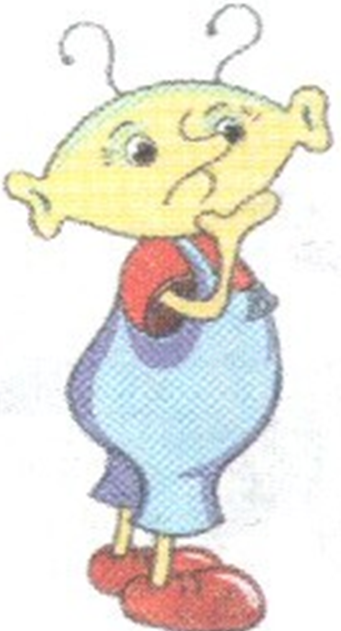 Игра «Научи                         Юпика говорить»:
ВА-ВО-ВА,                           ВУ-ВИ-ВУ,                                         ВЫ-ВО-ВЫ,  
ВЫ- ВИ- ВЫ,                                       ВИ-ВО-ВИ,                                   ВУ-ВИ-ВА,
Чистоговорки.
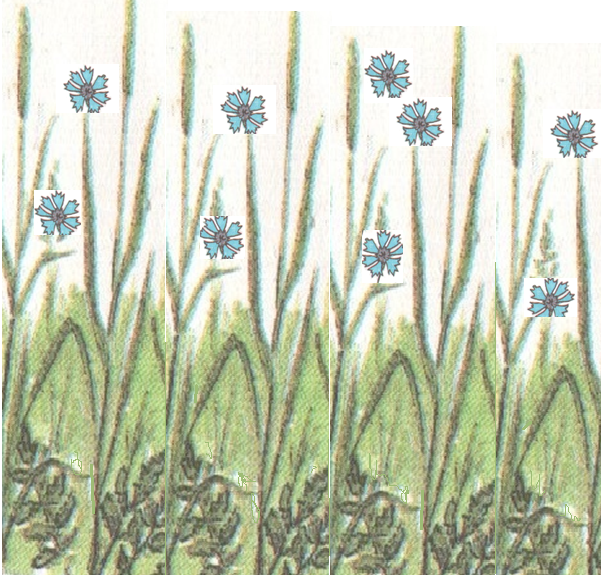 Ва-ва-ва- 
вот  высокая трава.                   
Ву-ву-ву- 
васильков в 
траве нарву.
Ви-ви-ви – 
только много 
их не рви.
Вы-вы-вы                             и в букет их собери.
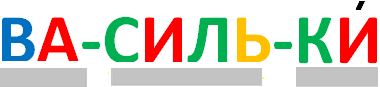 .
Раздели слово на слоги
ГДЕ 
НАХОДИТСЯ 
ТВЁРДЫЙ 
СОГЛАСНЫЙ  звук  В 
В первом, во втором или в третьем слоге?
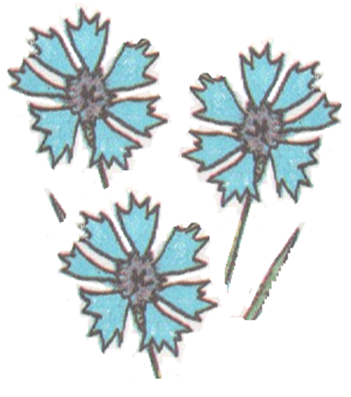 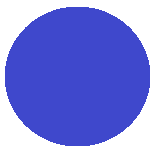 В О Л К
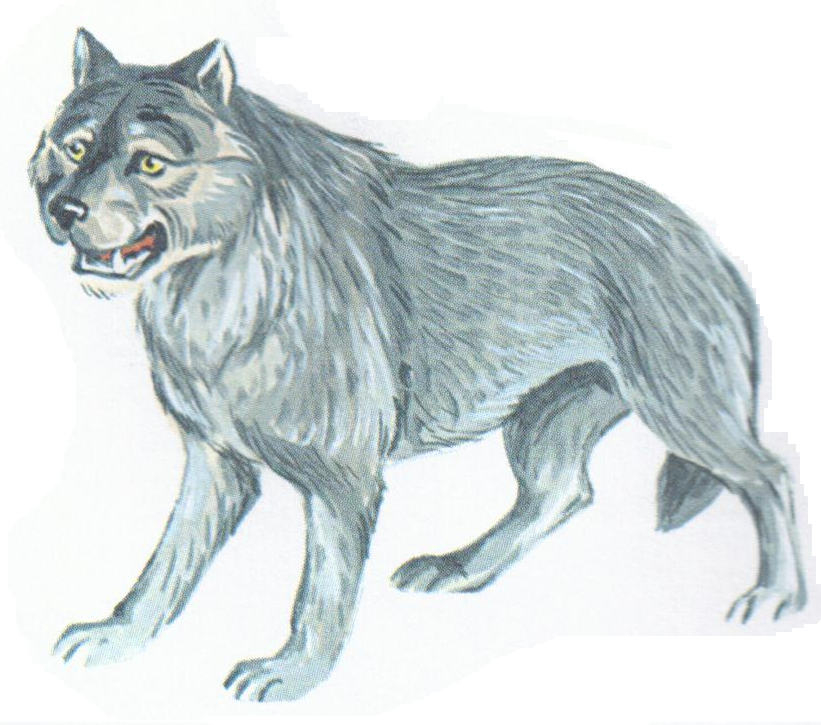 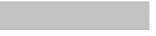 Идёт, бредёт                     
голодный волк:
«В____- В____»
 Волк-волчище –
 серый 
хвостище.
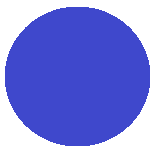 ВА – РЕЖ - КИ
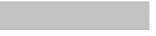 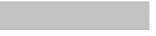 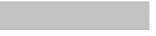 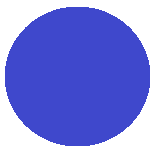 ВО – ЛО - СЫ
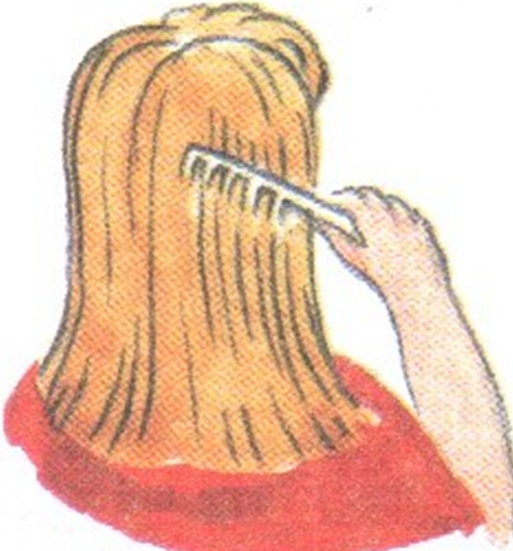 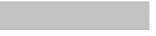 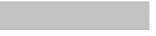 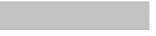 Сколько слогов в слове?
ЗАГАДКА
НЕ СЕЮТ НЕ 
САЖАЮТ – 
САМИ 
ВЫРАСТАЮТ.
«Посчитай-ка»  1 – 5 «Один – много».
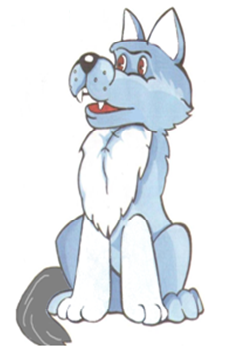 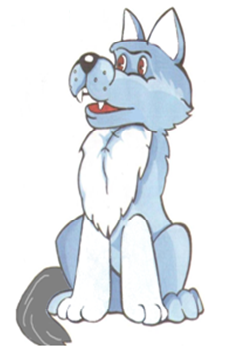 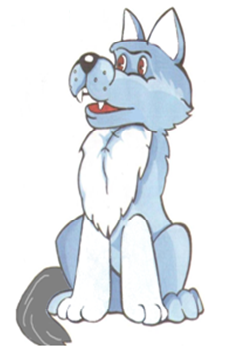 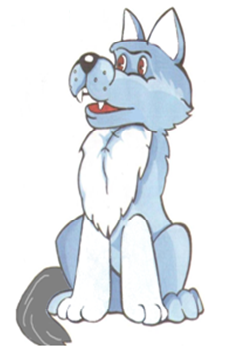 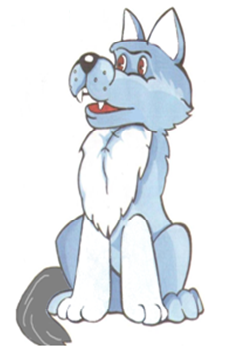 «Один – много, Волос - волосы
«Один – много».
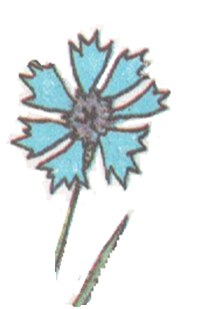 «Посчитай-ка»  1 - 5
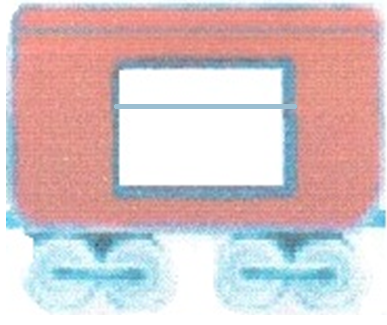 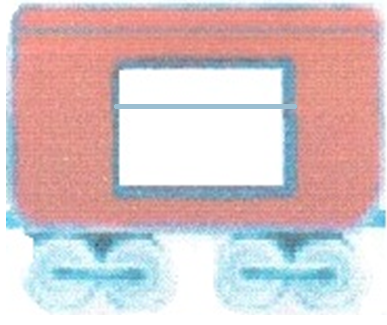 «Посчитай-ка»  1 – 5
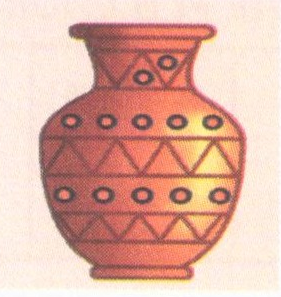 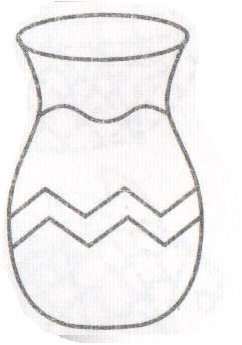 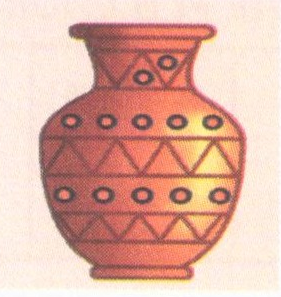 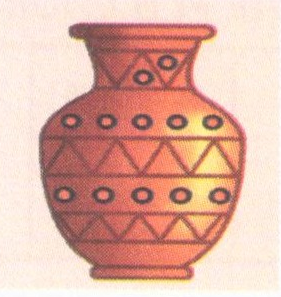 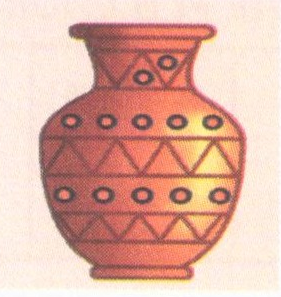 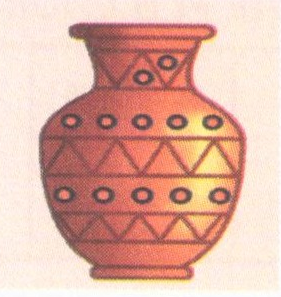 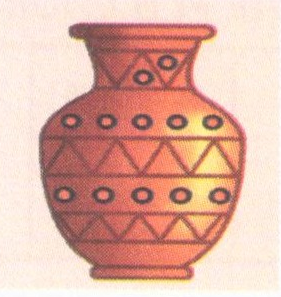 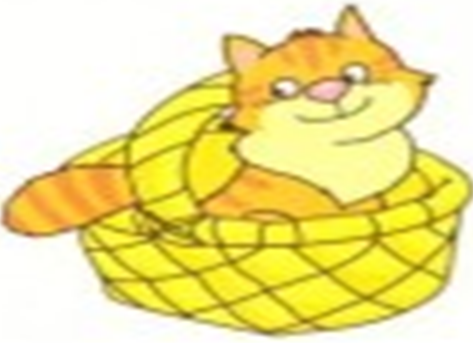 Где сидит кот?Схема  предлога «В»
Кот   сидит                                «в»  корзине.
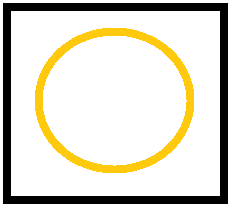 ПТЕНЕЦ  СИДИТ  В  ГНЕЗДЕ.
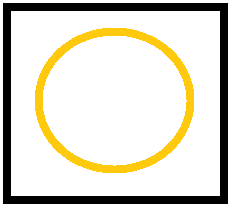 БЕЛКА  живёт  В  ДУПЛЕ.
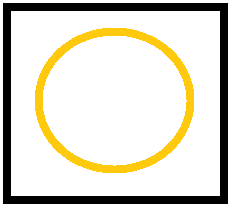 Лиса  лежит  в  норе.
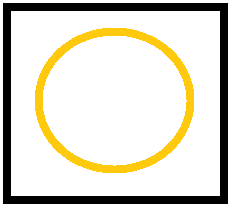 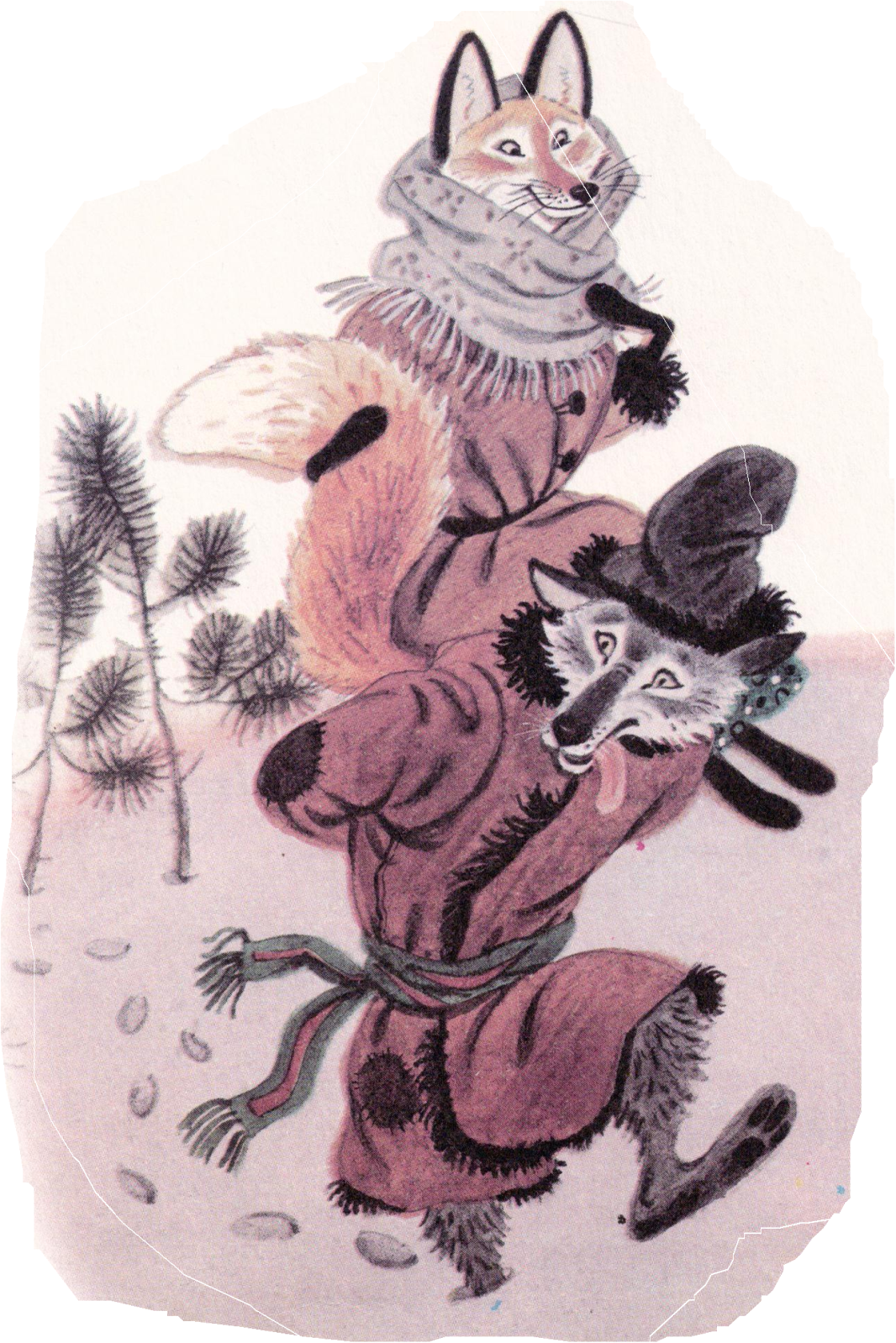 ВОЛК И ЛИСА.
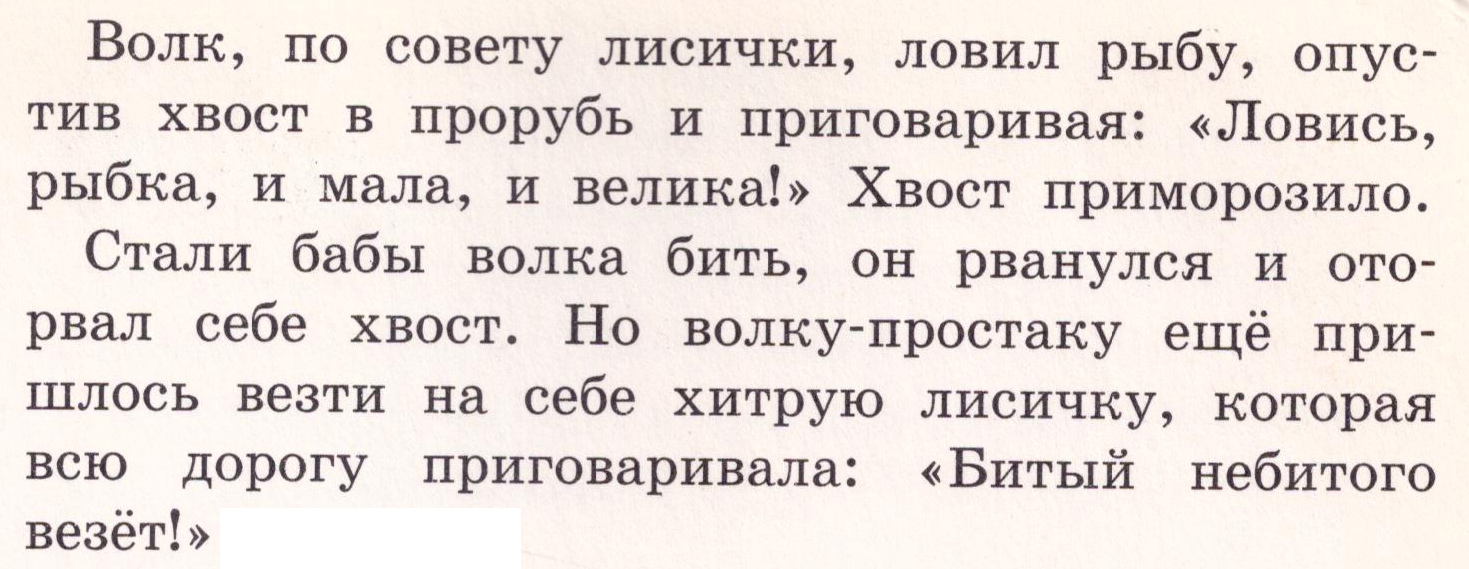 Этот гном любит прятаться …/в    бочку/
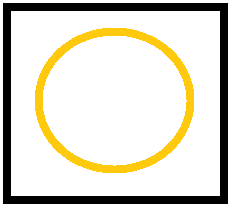 ЧТО В ШКАФУ?
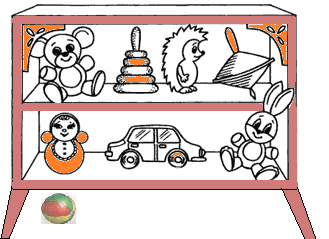 Игрушки  стоят  в шкафу.
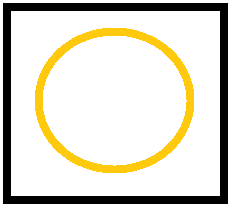 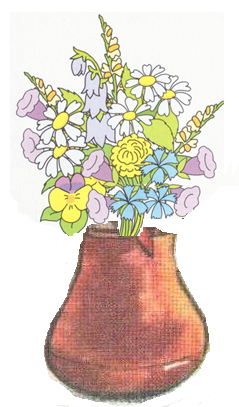 БУКЕТ  В  ВАЗЕ
.
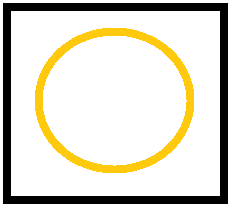 Собака  в  конуре.Собака лает: АВ - АВ – АВ.
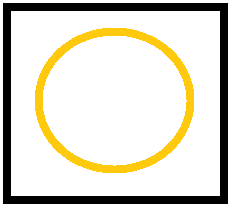 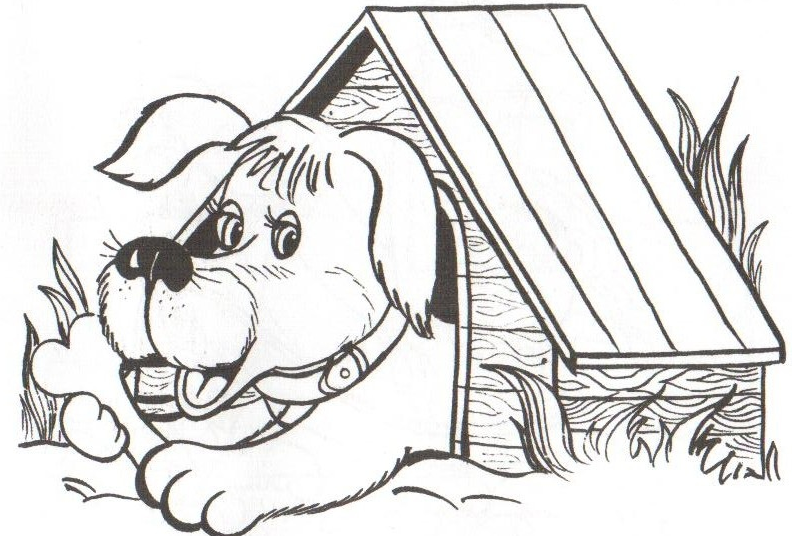 .
Куда  пойдёт  заяц?
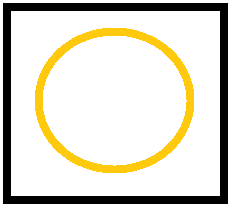 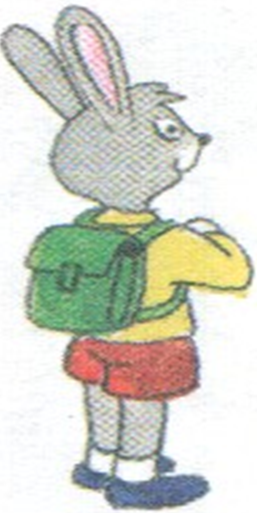 В А Н – Н А
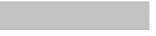 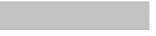 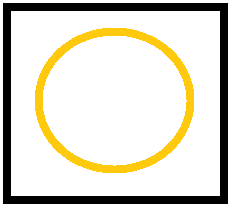 ВОЛК   ЖИВЁТ  В  ЛОГОВЕ.
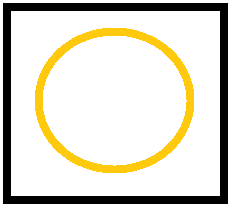 Раздели слово на слогиАВ - ТО - БУС
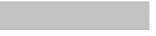 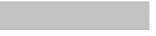 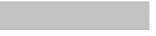 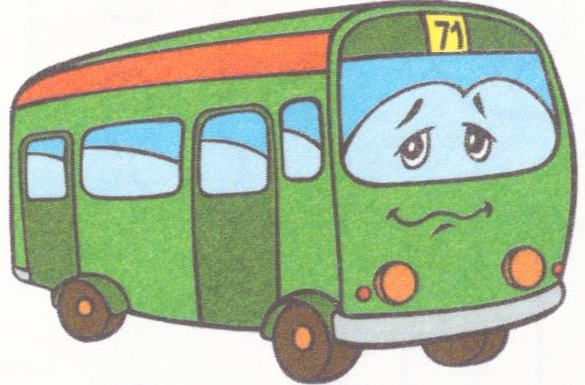 Назови 
первый 
слог.
Раздели слово на слогиДИ - ВАН
НАЗОВИ    ВТОРОЙ   СЛОГ .
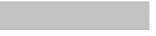 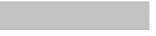 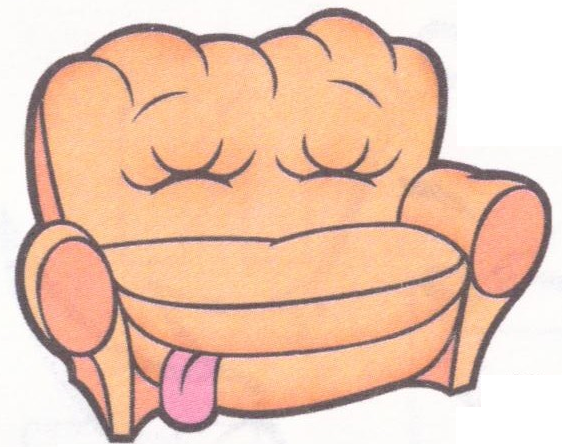 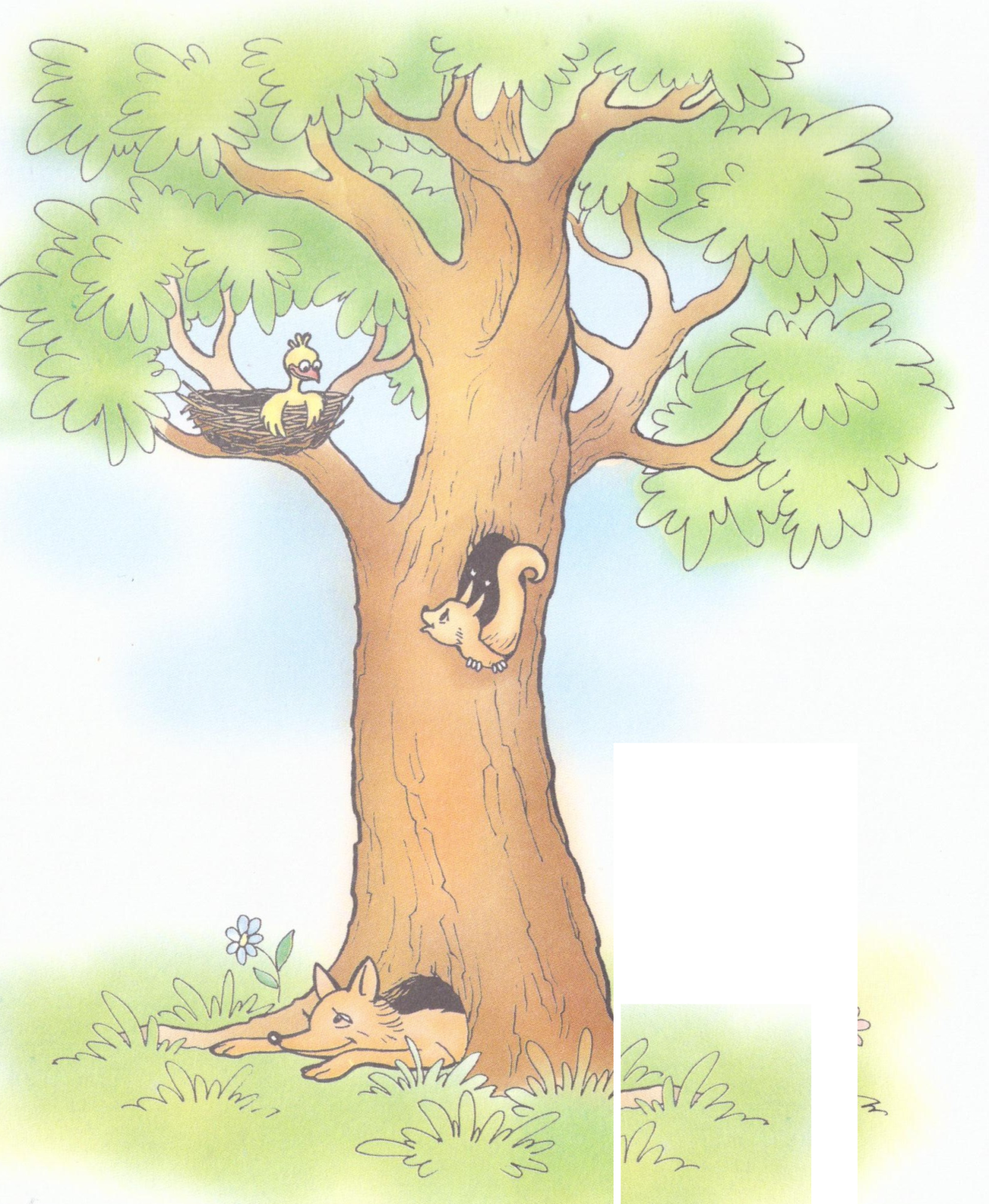 «Посчитай-ка»Сколько слов в этом предложении?
- КТО  ЖИВЁТВ  ДУПЛЕ?- КТО СИДИТ  В ГНЕЗДЕ?- КТО ЛЕЖИТ В НОРЕ?
«В___»          -  ЦВЕТОЧКИ                                НАЗОВЁМ ВАСИЛЬКИ
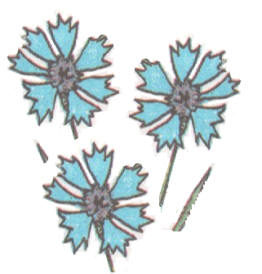 .
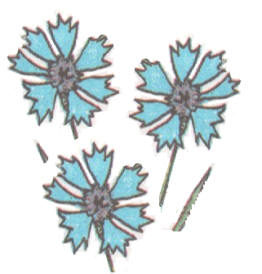 «В___» –  КАРКУШЕЙ НАЗОВЁМ
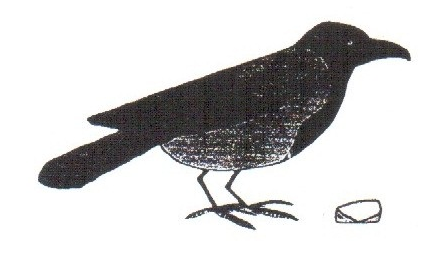 «В___» ВОРОБЕЙ ВЗЛЕТЕЛ ПОВЫШЕ
ЧТОБ ПОЛАКОМИТСЯ «В_» ИШНЕЙ.
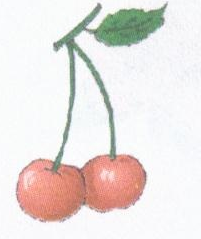 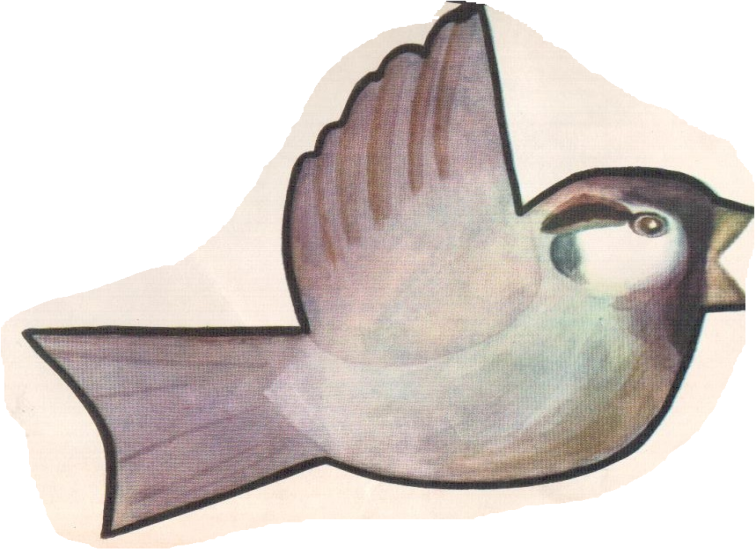 РАССКАЖИ: КУДА ПОШЛИ ДЕТИ?
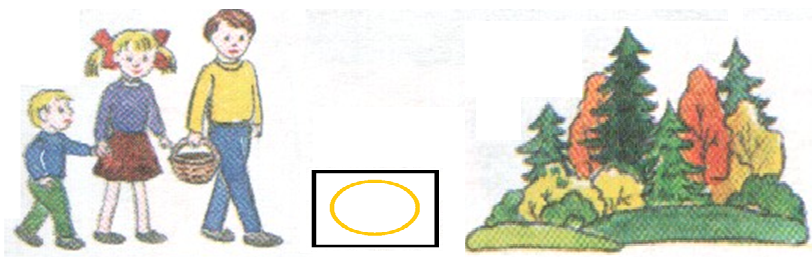 Кого встретили в лесу дети?
Куда  дети  положили ежа?
Где  дома  спрятался  ёжик ?
Мягкий согласный звук Вь
С ветки на ветку,
С ветки на ветку,
С ветки на ветку
Скачет детка…
		(БЕЛКА)
Поскачи и ты дружок
И получишь пирожок!
	(Прыгаем влево-вправо
Складываем Язычок : 
«БЛИНЧИК» - «ПИРОЖОК» 
и ладошки «ПИРОЖКОМ»
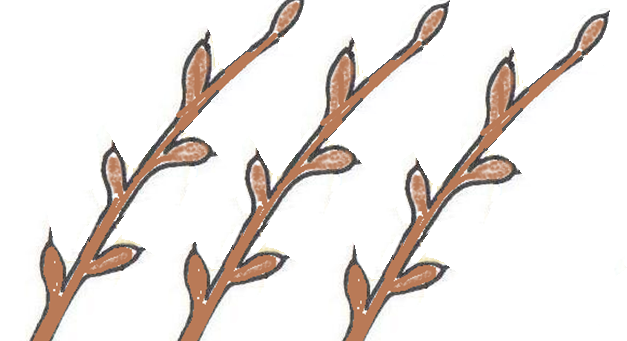 ВИ – НО – ГРАД              мой
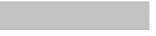 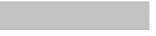 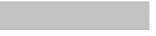 ВИНОГРАДНЫЙ ЛИСТ

10   ЗЕЛЁНЫХ 
ВИНОГРАДИН
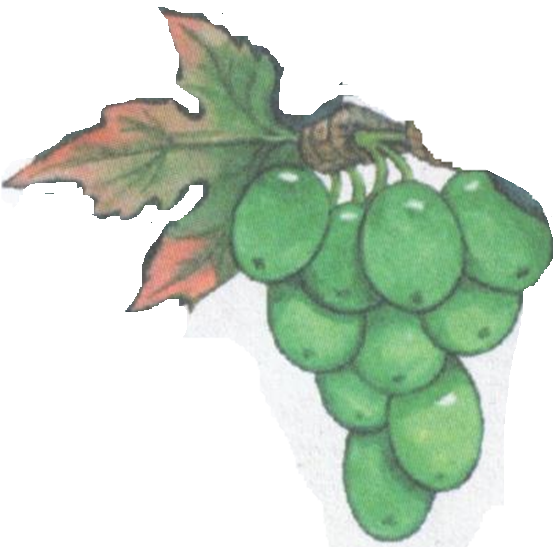 Ве - ло – си - пед
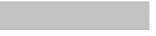 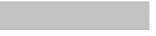 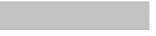 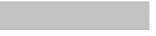 На чём ездит велосипедист?
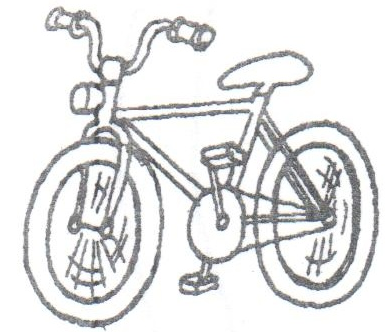 МОЛОКО ВОЗИТ
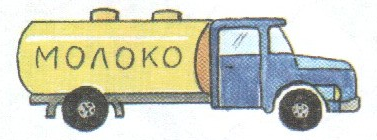 Кто  ходит под  водой?                                  ВО- ДО-ЛАЗ
И- ВА         -       И - ВЫ
РАСТЁТ  У  РЕКИ
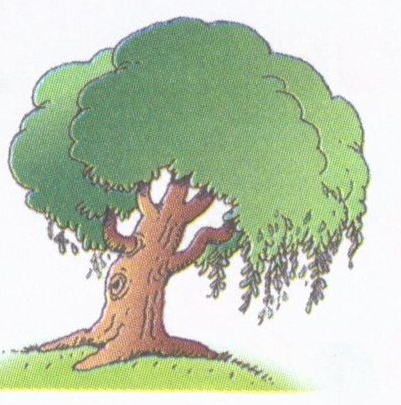 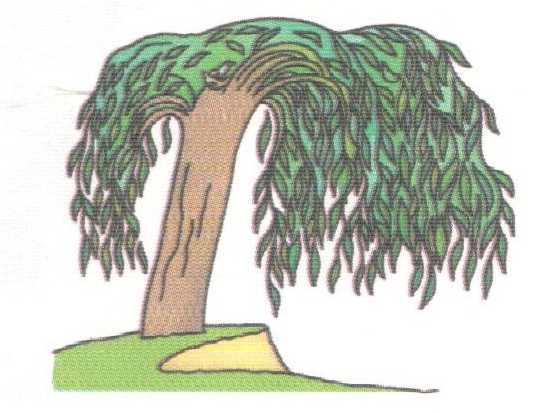 ВРАЧ
ВИННИ  ПУХ
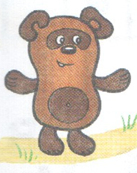 Путешествовал и встретил


            - ВА
ВИННИ  ПУХ  встретил   льва. - …ВУ.
ВИННИ  ПУХ  встретил   сову. /…ВИ..
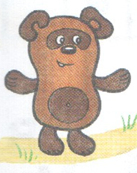 ВИННИ  ПУХ  встретил   свинью.- ВО…
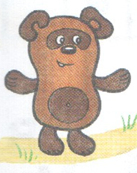 ВИННИ  ПУХ  встретил волка./ВЫ…
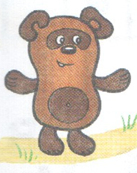 ВИННИ  ПУХ  встретил   вы- дру.
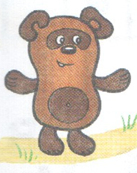 КОГО ВСТРЕТИТ ВИННИ ПУХ                         ГУЛЯЯ ПО ДОРОЖКЕ?
ВЕ - НИК
ВО – РО – БЕЙ
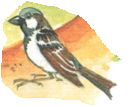 НА КАКОМ ЭТАЖЕ ЖИВУТ                                 ВОЛК, СОВА?  Пьют квас?
Отгадай ребус
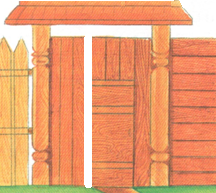 Отгадай ребус
Как зовут мальчика?
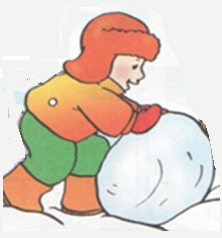 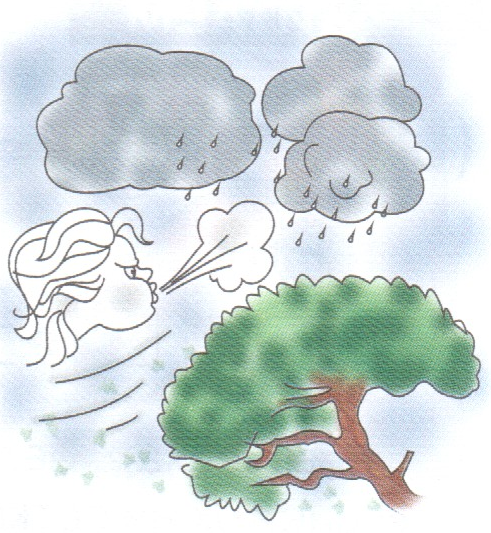 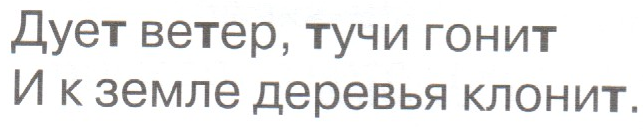 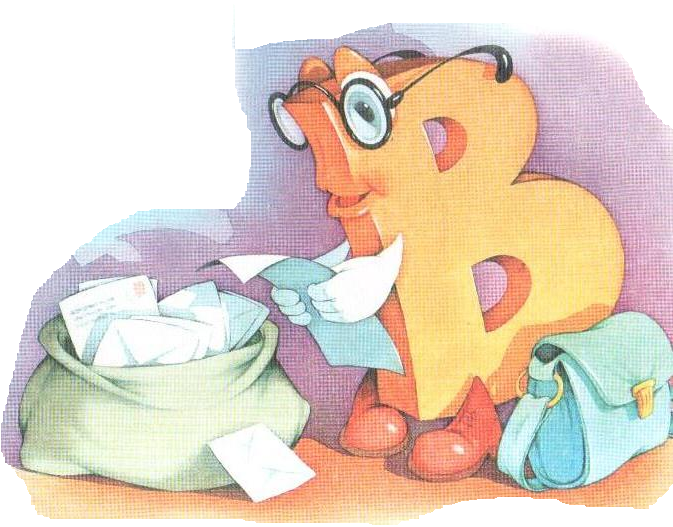 «В____»  ВЕРНУЛАСЬ ИЗ ГОСТЕЙ
Принесли
 мешок вестей.
П у ш и с т а я – 
пушистая!                                                                                                                                                                             
Д у ш и с т а я – 
душистая.                                                                                                                                                                               
Приходит к нам 
под Новый год -                                                                                                                                                                      
С ю р п р и з ы 
 детям раздаёт.